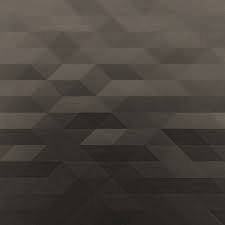 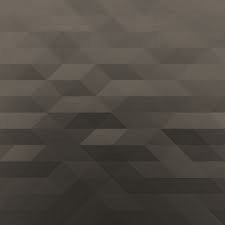 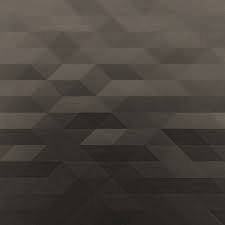 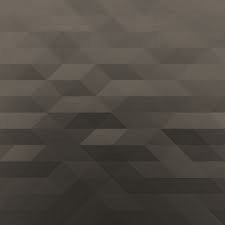 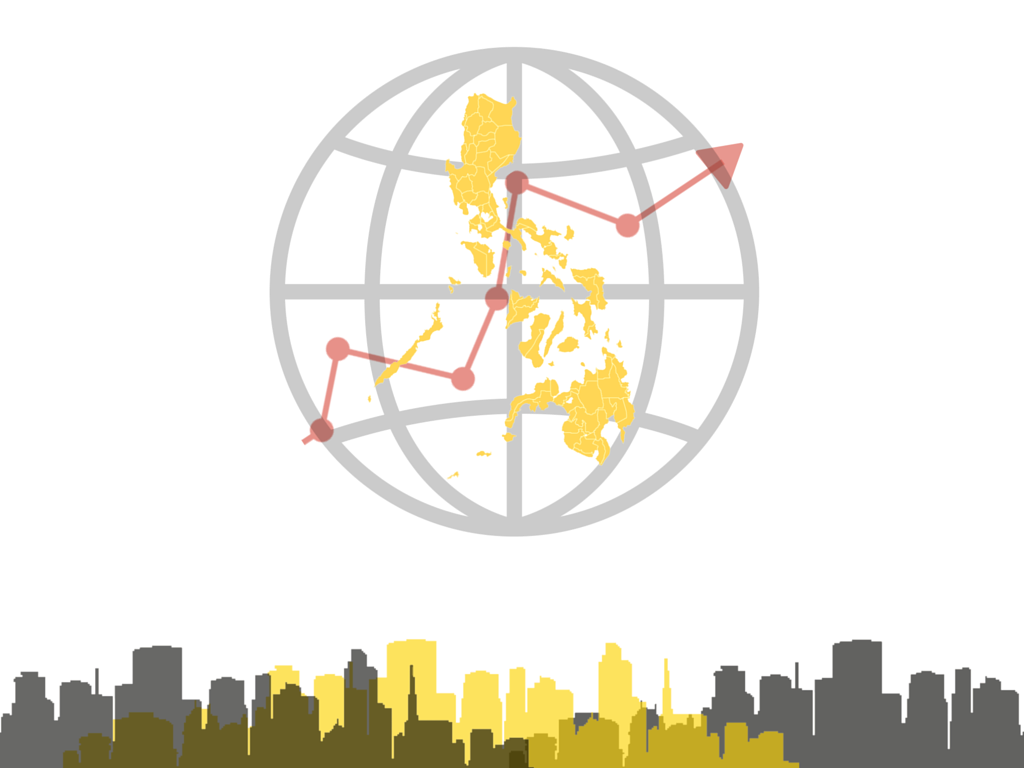 National Competitiveness Council 2015
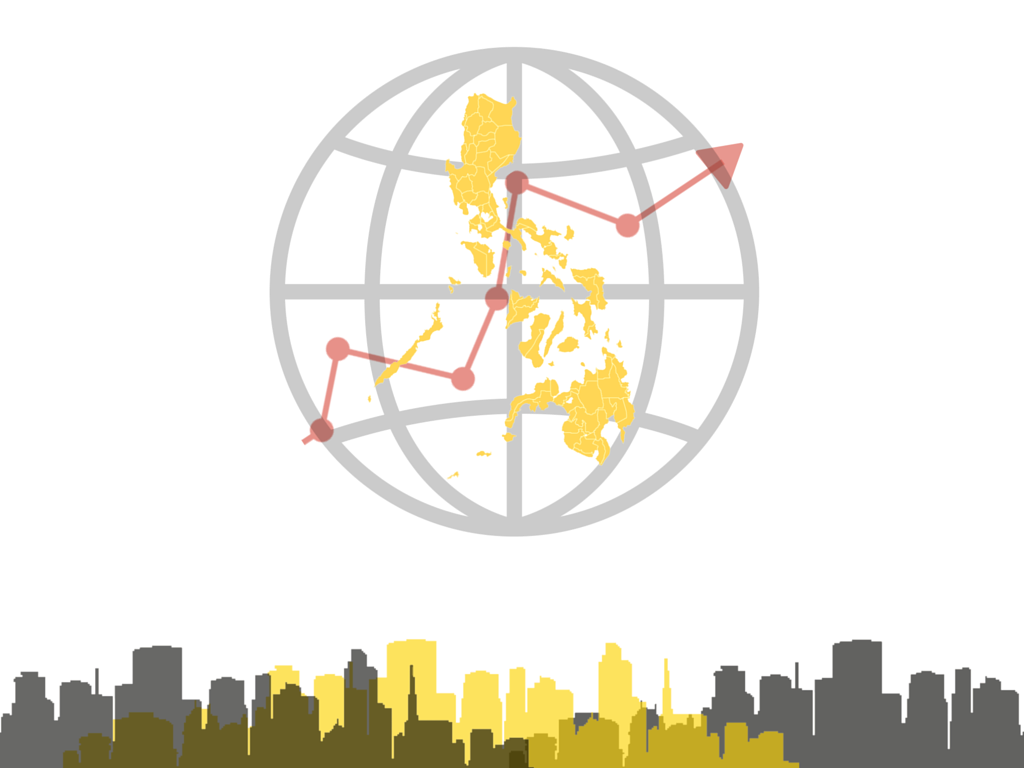 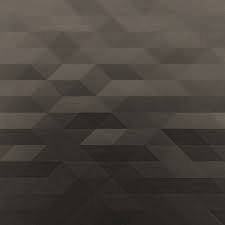 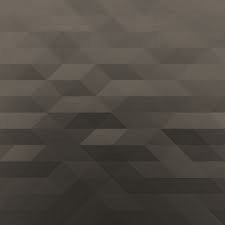 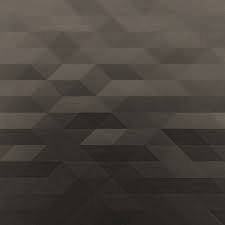 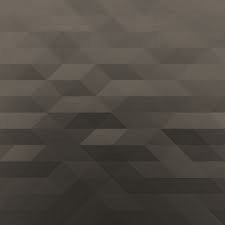 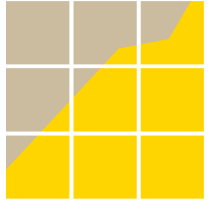 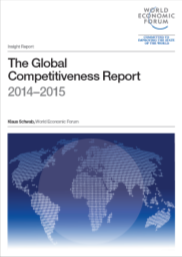 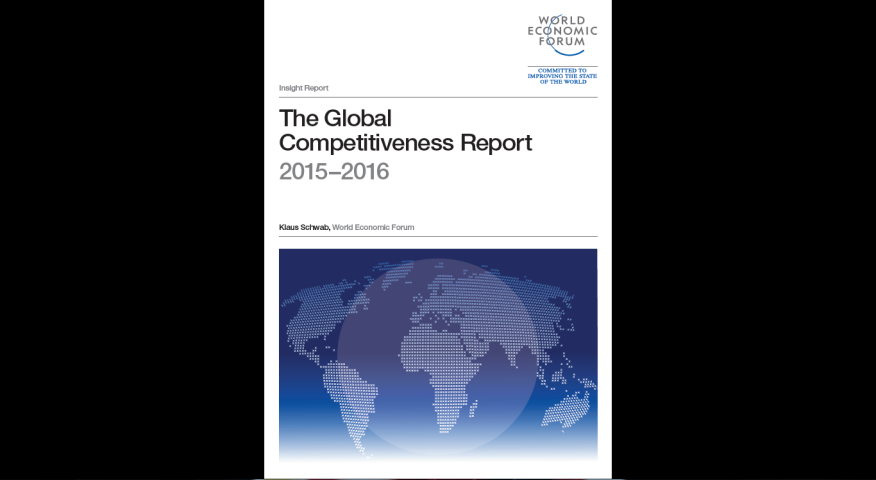 WORLD ECONOMIC FORUM:
GLOBAL COMPETITIVENESS REPORT
2014 -2015
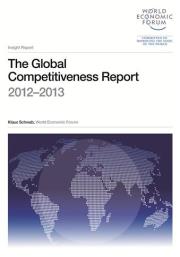 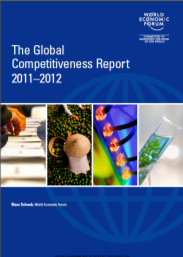 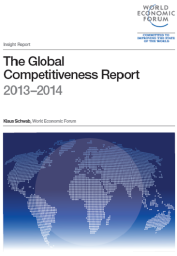 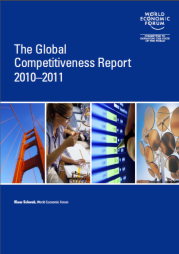 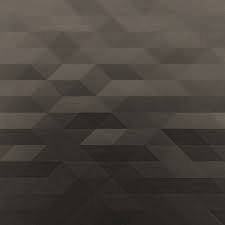 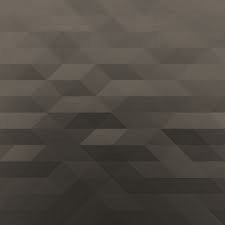 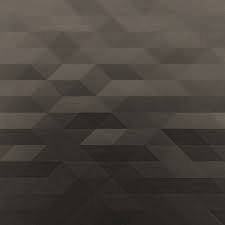 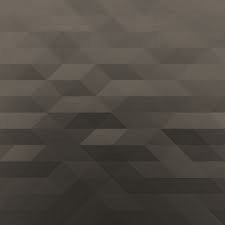 GLOBAL COMPETITIVENESS REPORT1994 - 2015
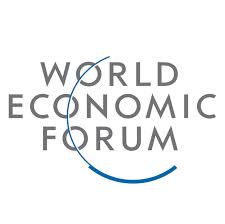 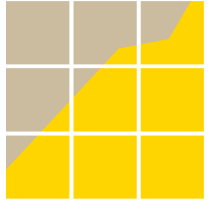 Percentile Rank
100
Upper 1/3
90
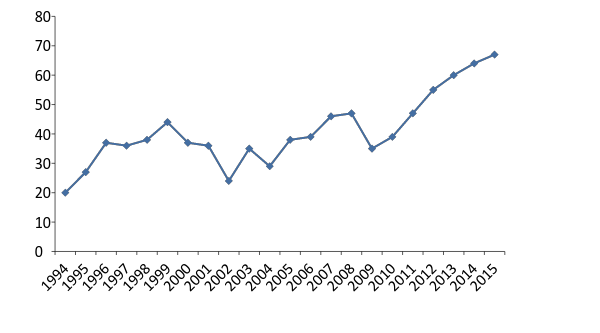 Middle 1/3
Bottom 1/3
2016
GLOBAL COMPETITIVENESS REPORT CARD
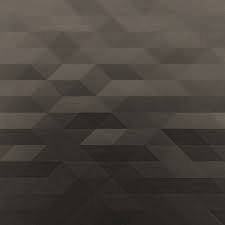 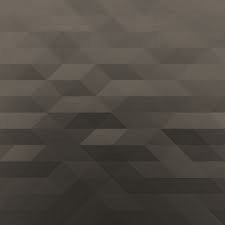 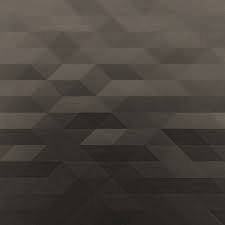 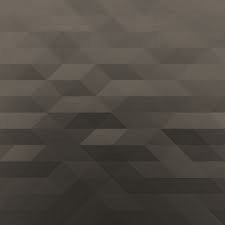 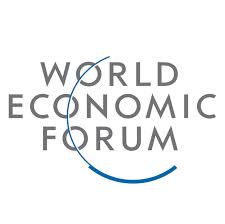 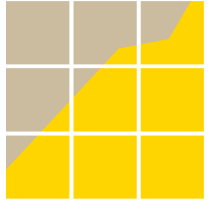 *Ranking based on the 2015 Doing Business Report
**Ranking based on the 2014 Doing Business Report
***Reverse ranking (1 as worst) – Fragile States Index
***As of September 2014
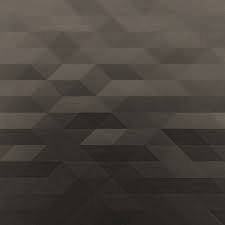 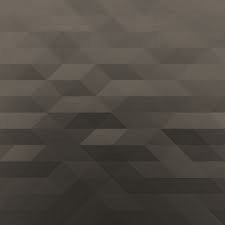 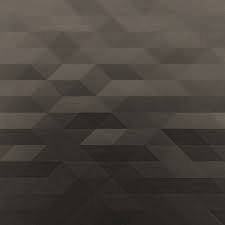 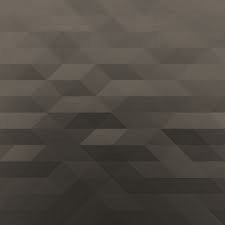 GLOBAL COMPETITIVENESS REPORTPHILIPPINES and ASEAN
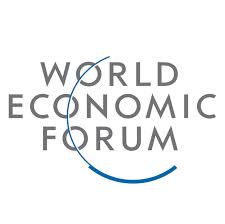 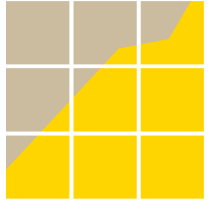 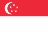 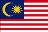 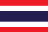 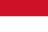 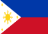 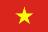 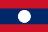 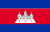 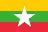 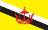 *Brunei Darussalam is not included in the 2015 Ranking
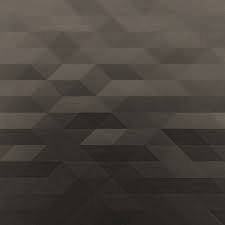 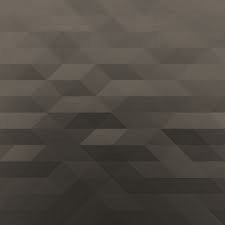 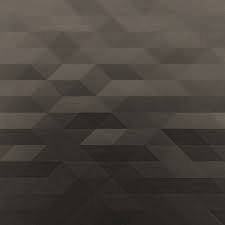 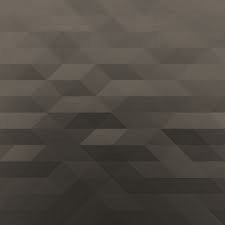 PHILIPPINE RANKINGS PILLARS (2010-2015)
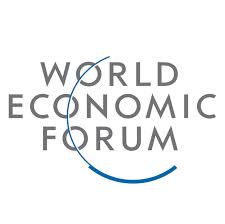 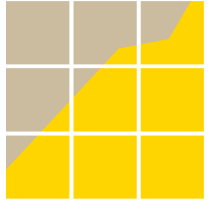 RED – bottom 20%          PURPLE – bottom 40-21%          GREEN– bottom 50 – 41%          BLACK – 49% or higher
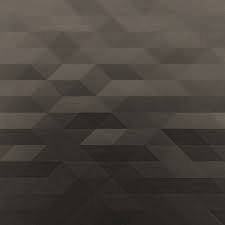 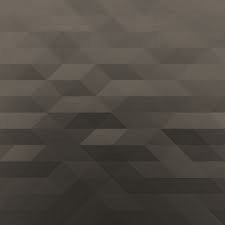 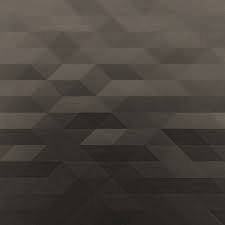 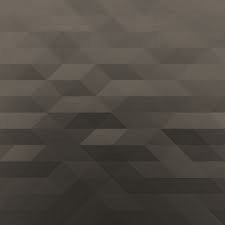 PHILIPPINE ECONOMIC PROFILE
MOST PROBLEMATIC FACTORS FOR DOING BUSINESS
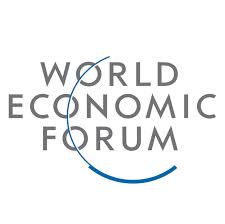 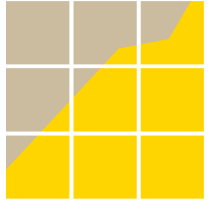 2014
2015
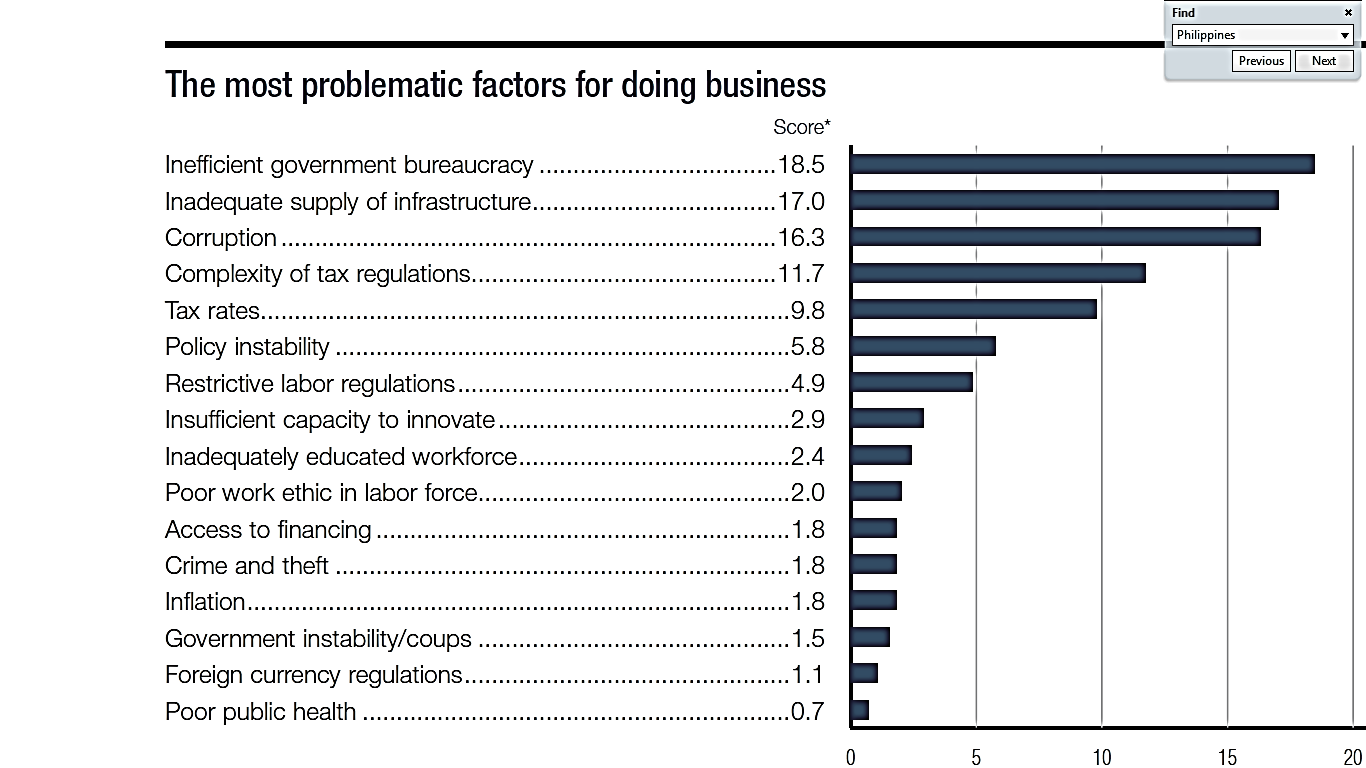 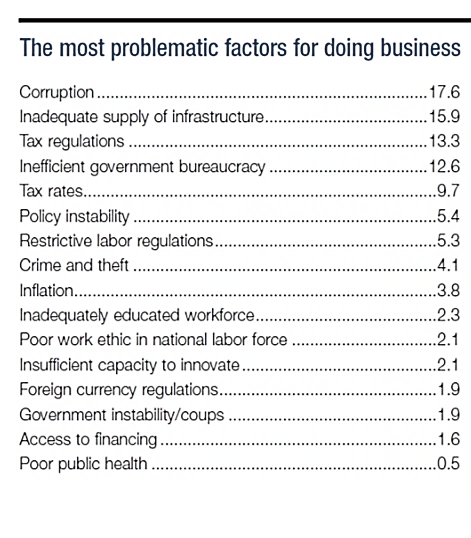 WEF-GCI 2015 REPORT
AREA CODE 47WHO ARE THE ECONOMIES IN THE NEIGHBORHOOD?
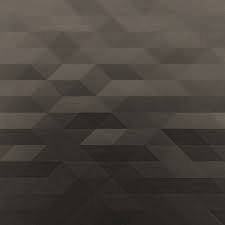 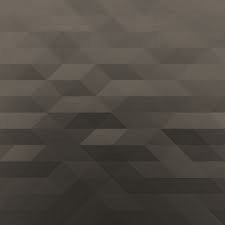 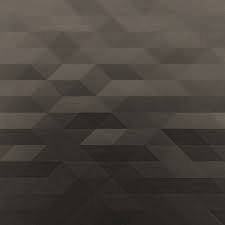 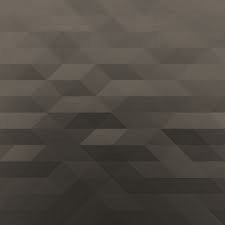 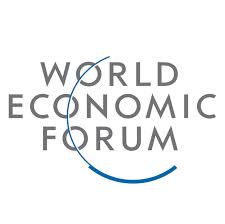 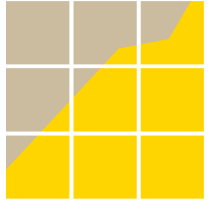 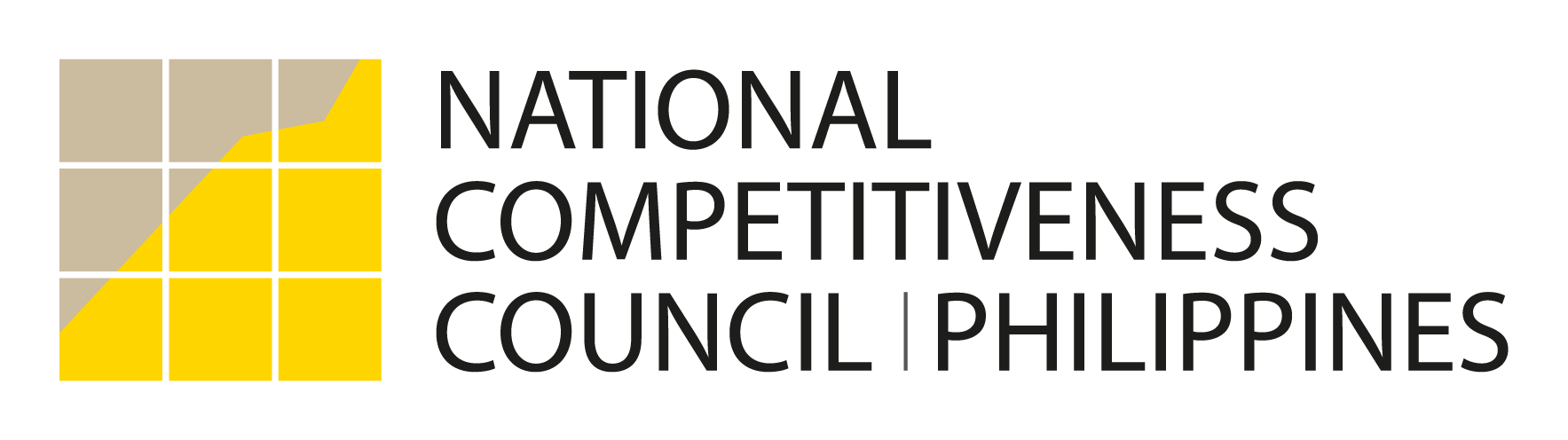 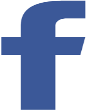 facebook.com/compete.philippines
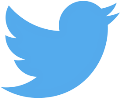 @NCC_ph
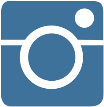 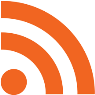 www.competitive.org.ph
cmci@competitive.org.ph
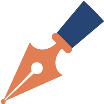